Exploring the great waterways of the world
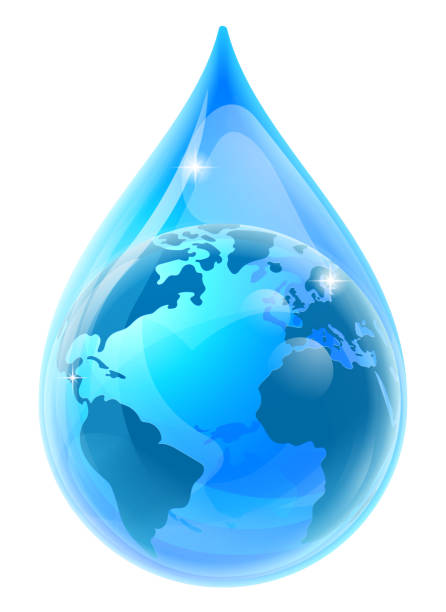 Rivers and lakes of the world
1. Pollution of lakes and rivers
1.1. Causes of pollution
Exploring the great waterways of the world
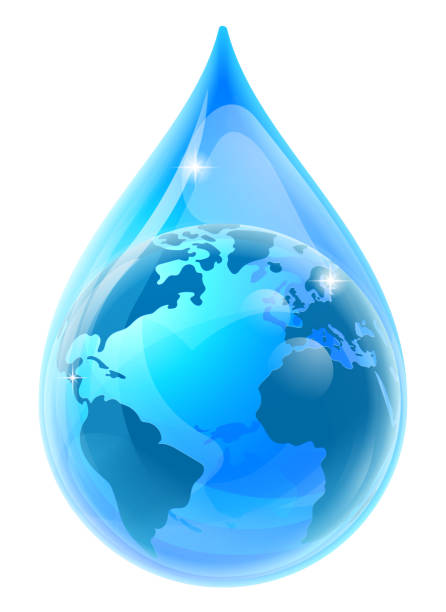 Rivers and lakes of the world
1.6. Pollution of lakes and rivers
1.2. Effects of pollution
Exploring the great waterways of the world
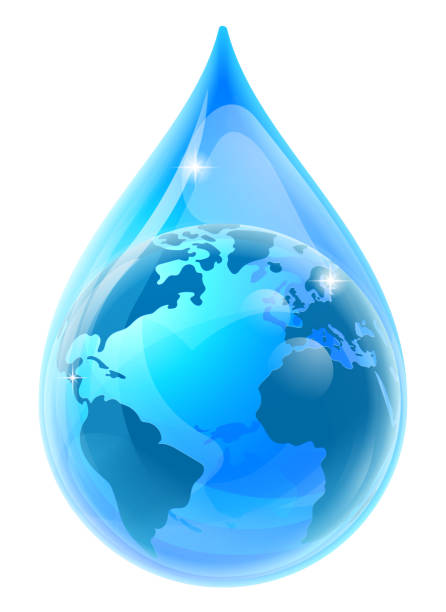 Rivers and lakes of the world
1.6. Pollution of lakes and rivers
1.6.3. Sustainable solutions to reduce pollution
Exploring the great waterways of the world
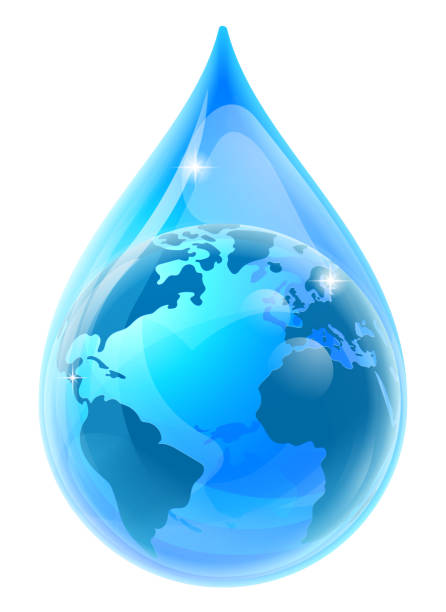 Rivers and lakes of the world
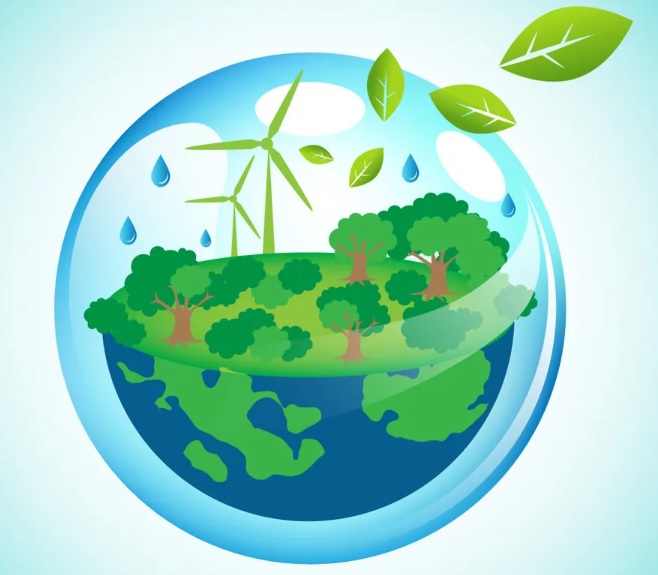 No water, no life. No blue, no green.